THE CLASSIC DANISH RICE PUDDING
Rice pudding with cinnamon sugar and butter
INGREDIENTS:
3 deciliter water180 g pudding rice1 liter low fat milk¼ teaspoon salt  Cinnamonsugar:4 tablespoon sugar2 teaspoon grounded cinnamonButter (Topping)
DIRECTIONS:
Bring water and rice to a boil in a saucepan . Cook the rice over a moderate heat and stir for about 2 min . Add milk and bring the mixture to a boil . Cook the rice over low heat , still stirring , for about 10 min . Cover and cook about 25 min . Stir often. If the porridge seems thin then boil it for approximately 5 min . - Without lid . Add salt and season to taste.----------------------------------------------------------------------- Mix sugar and cinnamon in a bowl
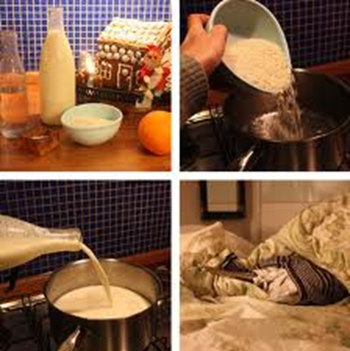 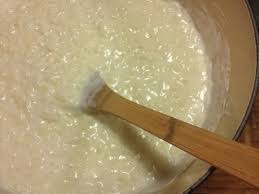 SERVING:
Put the rice pudding in a bowl . Sprinkle the porridge  with cinnamon sugar and a knob of butter.
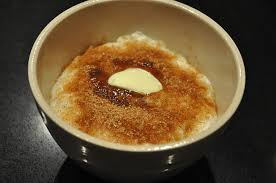